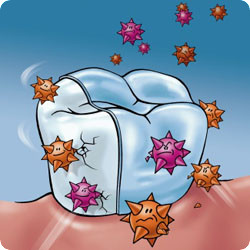 Caries Prevention
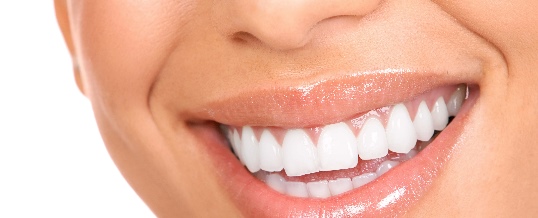 Healthy
What does plaque look like?
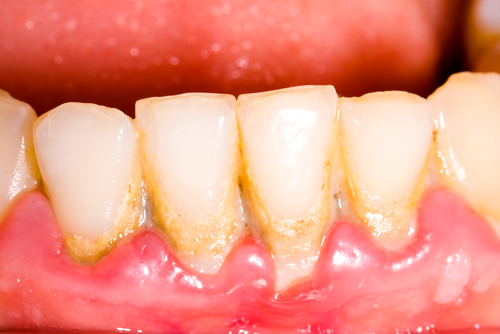 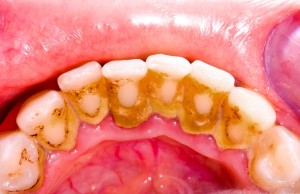 Gingivitis or Gum disease
Irritation
Redness
Inflammation(swelling)
Caries Diseased
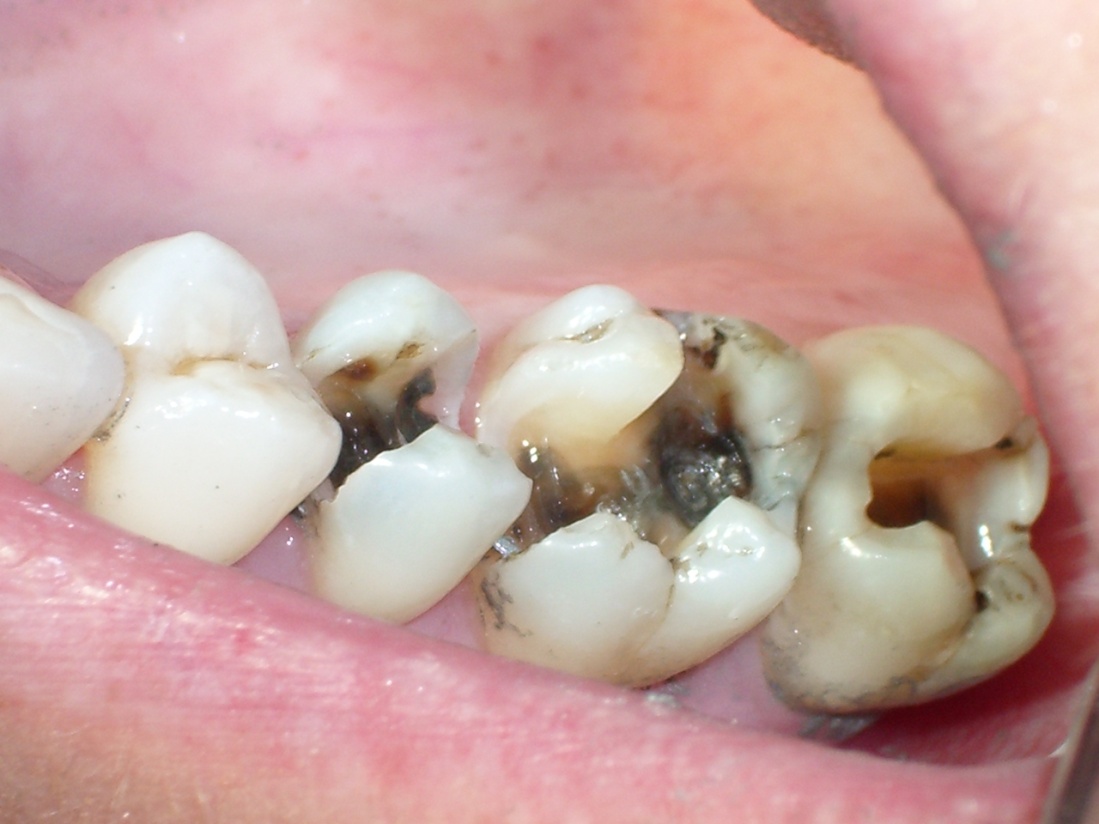 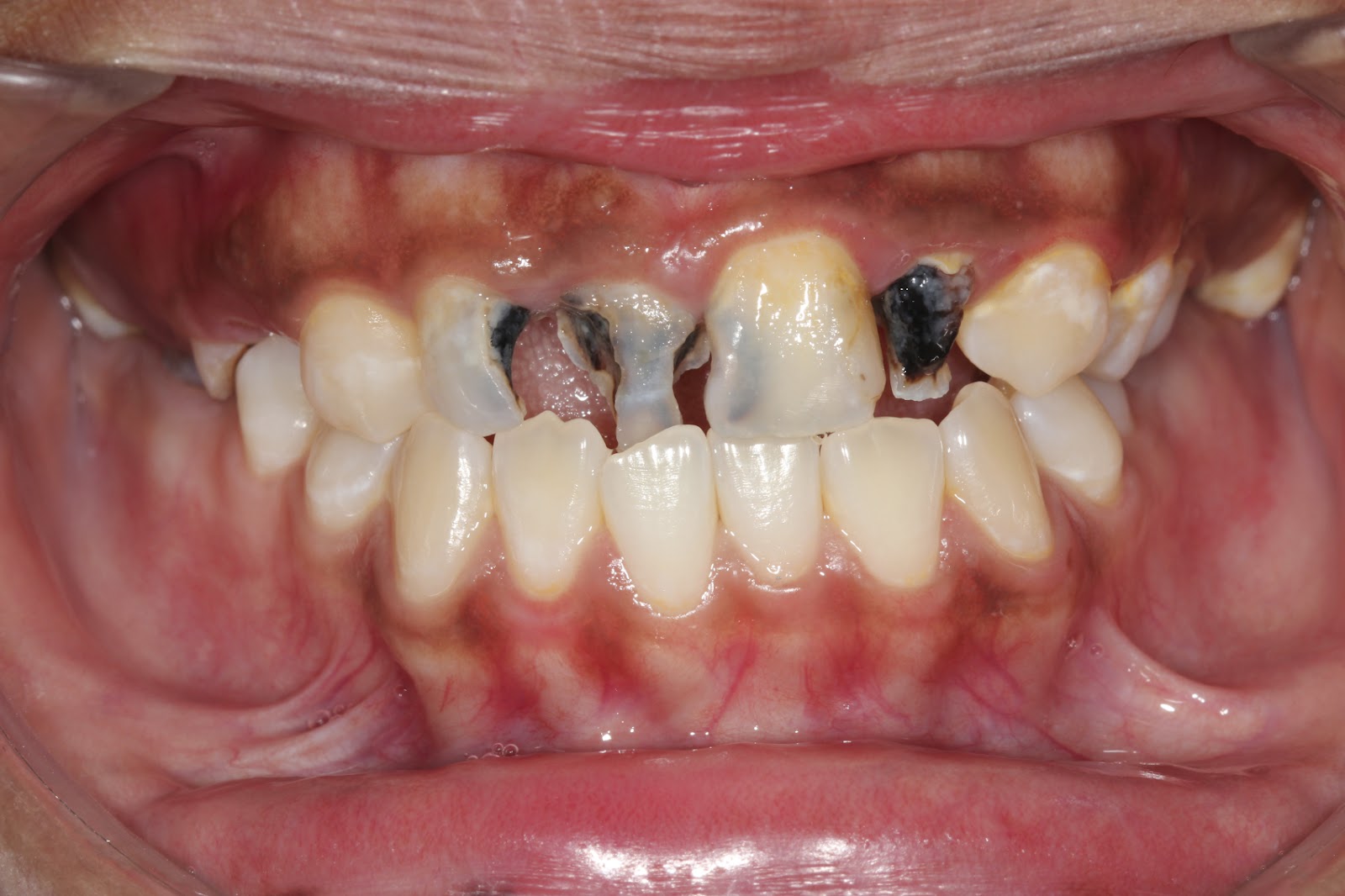 Con’t
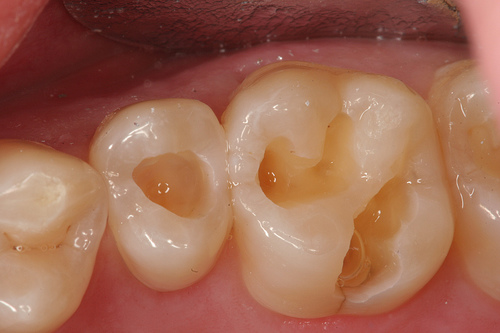 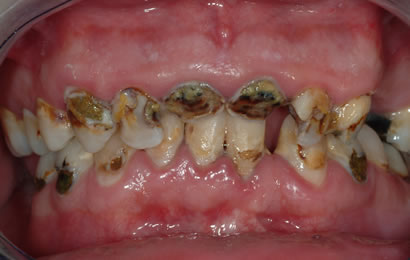 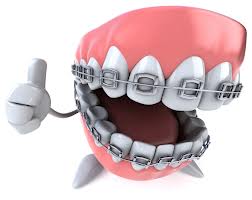 4 Steps to a great smile
Brush
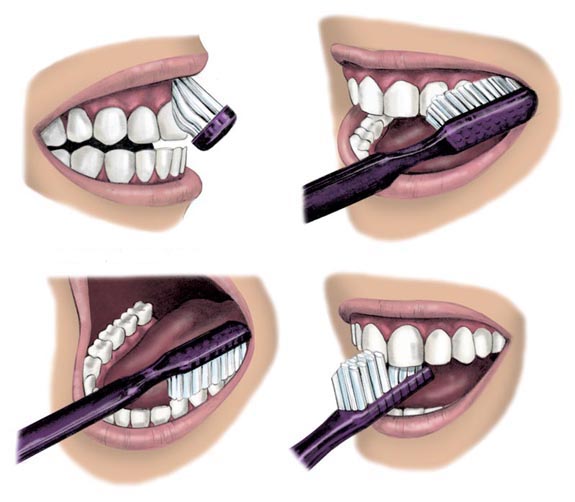 Floss
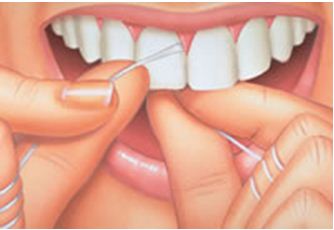 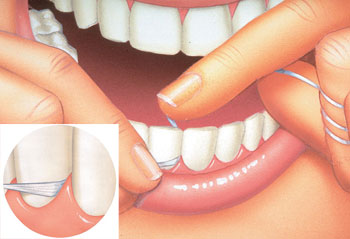 RINSE
Should we rinse this much??
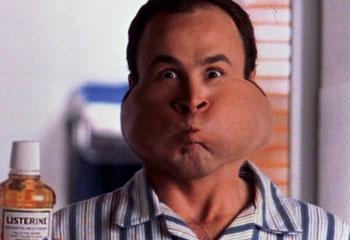 NO……………
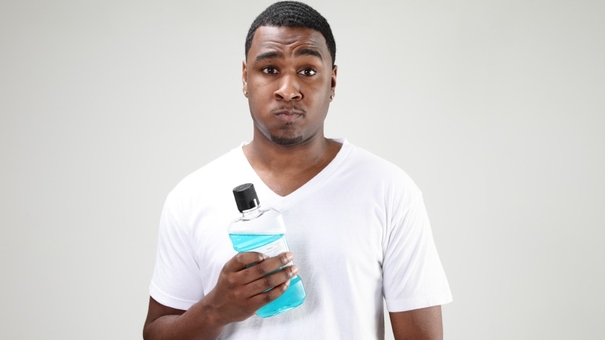 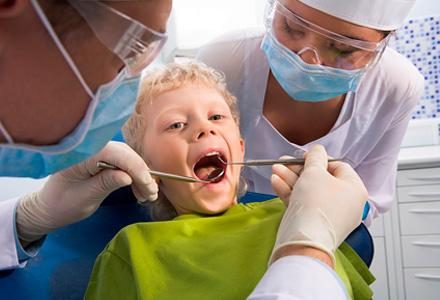 Dental Check up!!
What of these foods we don’t have to brush off?
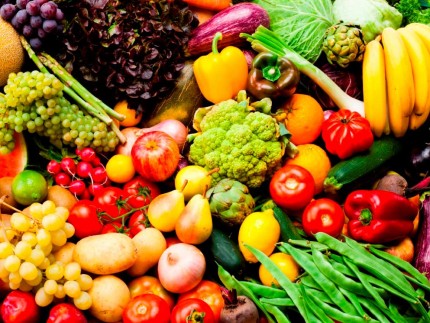 Or……..
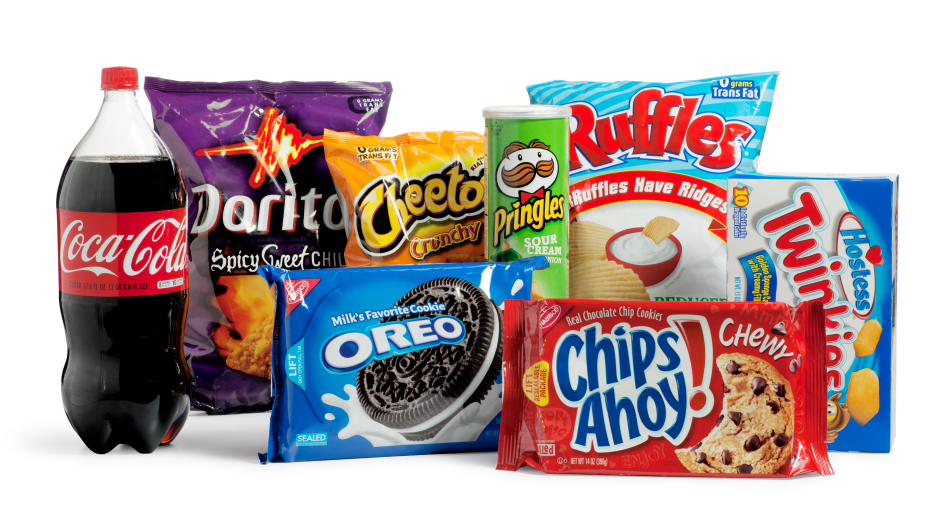 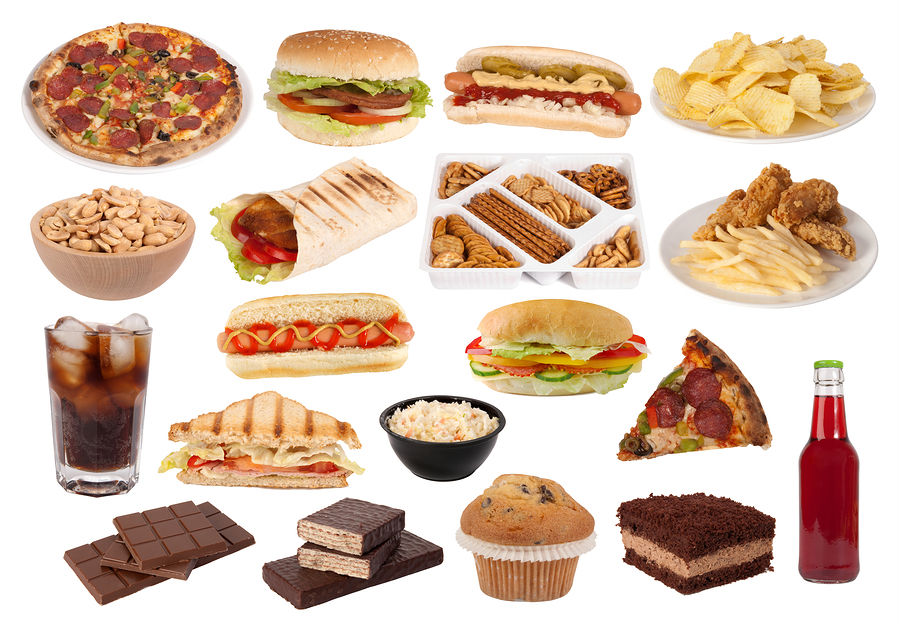 All of them!!!
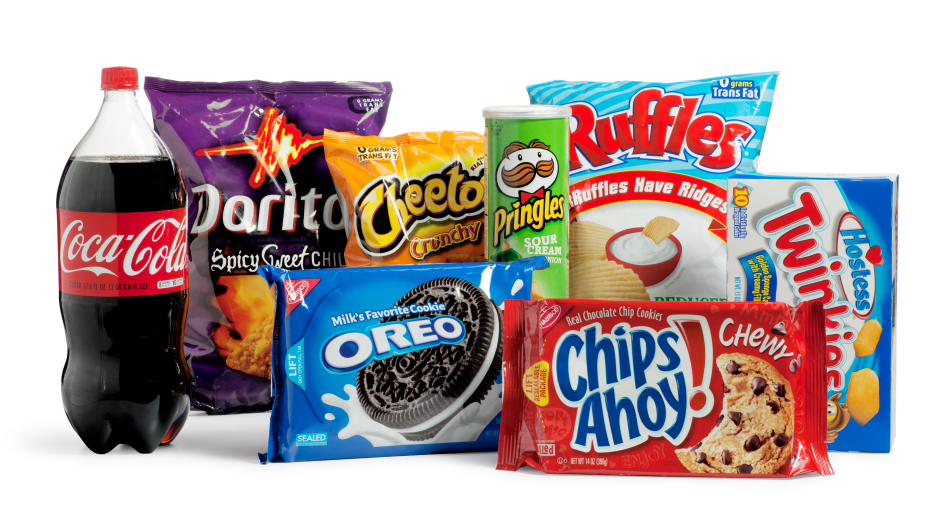 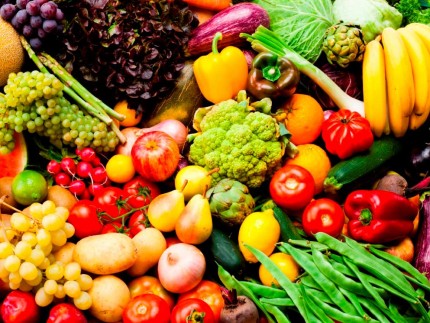 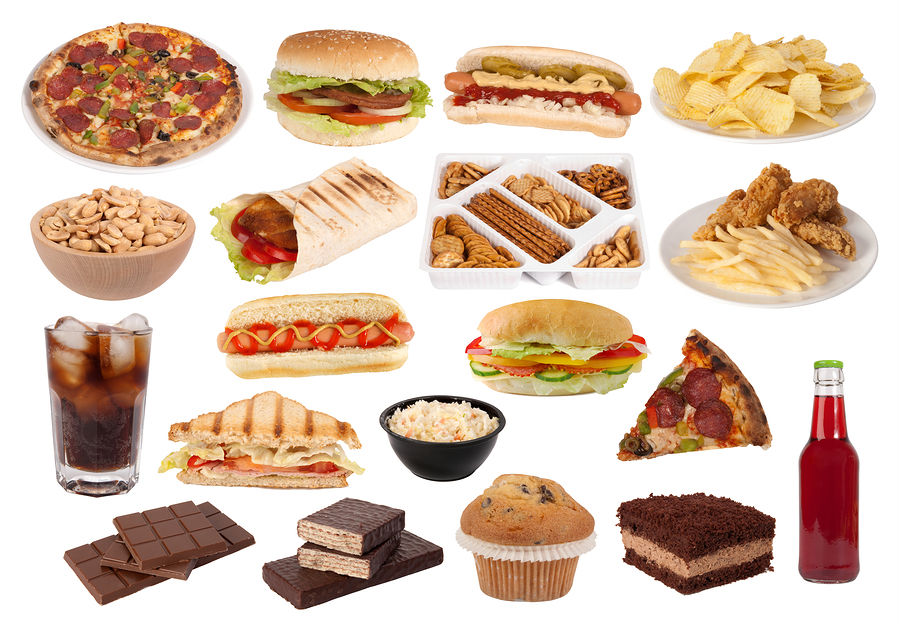 Fluoride
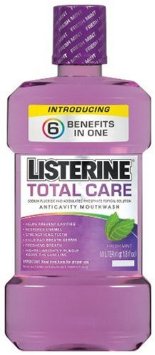 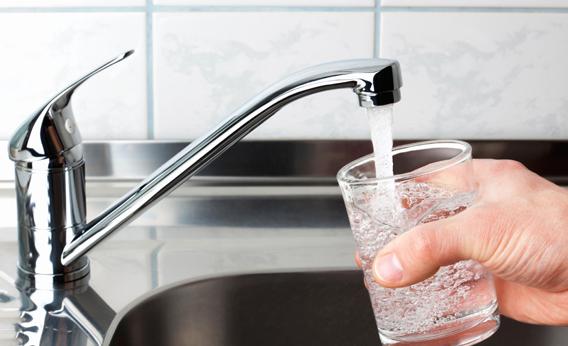 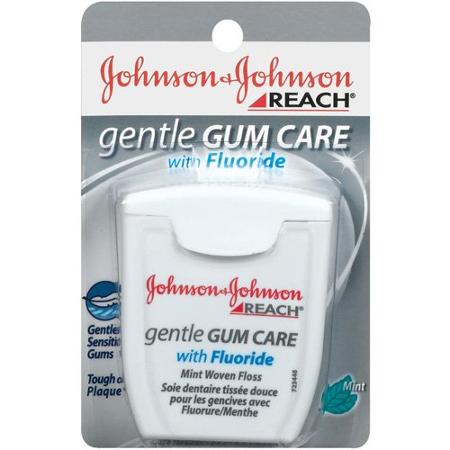 Let’s practice!
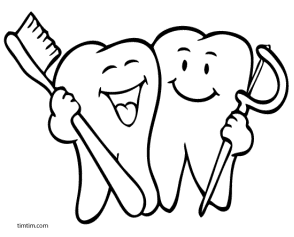 Quiz questions
1) Name one food or fruit that is good for your teeth?
 - apple, carrot, broccoli, banana etc.
2) Name one food or drink that is bad for your teeth?
- Potato chips, soda, candy, sugar etc.
3) How many times should you brush a day?
Twice.
5) What are the four steps to a great smile?
- Floss, Brush, Rinse, Dental check up.